Великая 
Отечественная 
война
1941-1945
Цели Германии
Ликвидация СССР
Уничтожение миллионов
«неполноценных» людей
План 
«ОСТ»
Колонизация и германизация 
территории Советского 
Союза
Завоевание  мирового господства
Численность вооружённых сил, вступающих в войну сторон
Июнь 1941 года
Германия
СССР
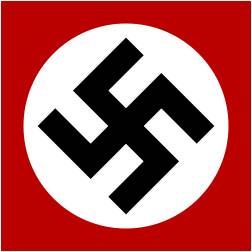 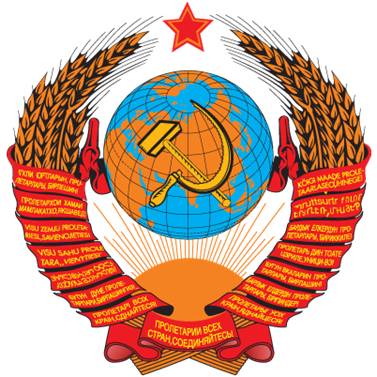 5,5 млн.человек
190 дивизий
4 300 танков
5 000 самолётов
2,9 млн. человек
170 дивизий
1500 танков
1 500 самолётов
План немецкого командования «Барбаросса»
Разработан к декабрю 1940 г. 
Предусматривал: 
проведение молниеносной (6 — 7 недель) войны (блицкриг)
одновременное наступление в трех направлениях:
ленинградском (группа армий «Север»)
  московском (группа армий «Центр») 
  киевском (группа армий «Юг»). 
Цель : выйти на линию Архангельск — Астрахань, захватить европейскую часть  СССР.
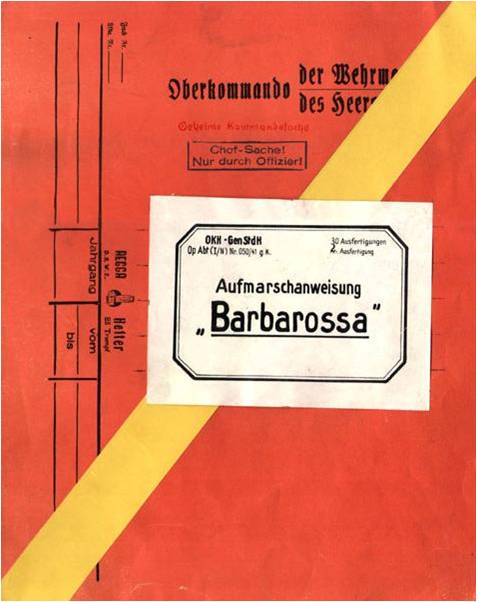 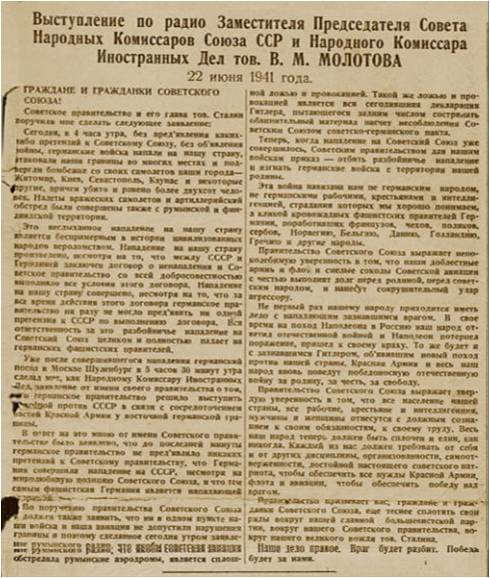 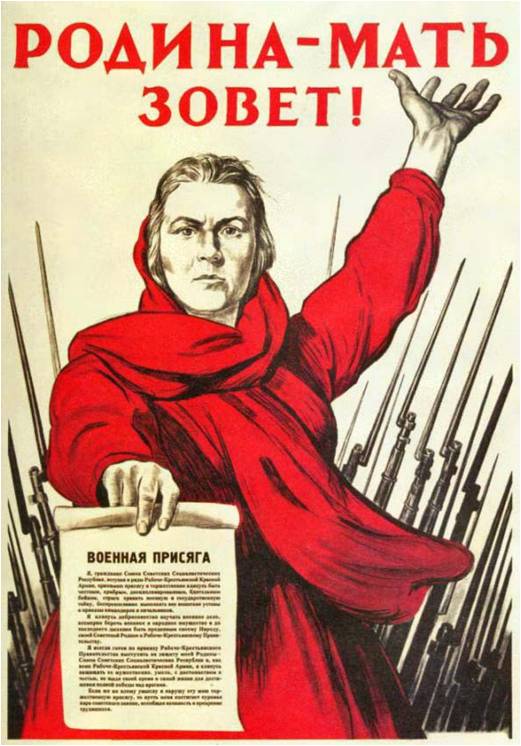 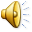 Красная Армия с тяжелыми боями отступала,
потеряв только за первые три недели войны:
около 850 тыс. человек, 
3,5 тыс. самолетов, 
до половины танков, имевшихся в пограничных округах. 
К середине июля противнику удалось продвинуться на 300-600 км вглубь страны.
Мероприятия по организации отпора врагу
В стране было введено военное положение: 
мобилизация всех военнообязанных
воссоздание института военных комиссаров
введение сверхурочных работ на предприятиях 
отмена выходных дней и отпусков 
закрепление рабочих и служащих за предприятием на весь период войны
Создан Государственный комитет обороны, сосредоточивший
всю полноту власти в стране: 
осуществлял государственное и хозяйственное руководство 
объединял деятельность государственных и военных учреждений, партийных, профсоюзных и комсомольских организаций 
Созданы:
Ставка Верховного главнокомандования
Совет по эвакуации
Советское информационное бюро (Совинформбюро) для своевременного информирования населения о событиях на фронте и в тылу врага
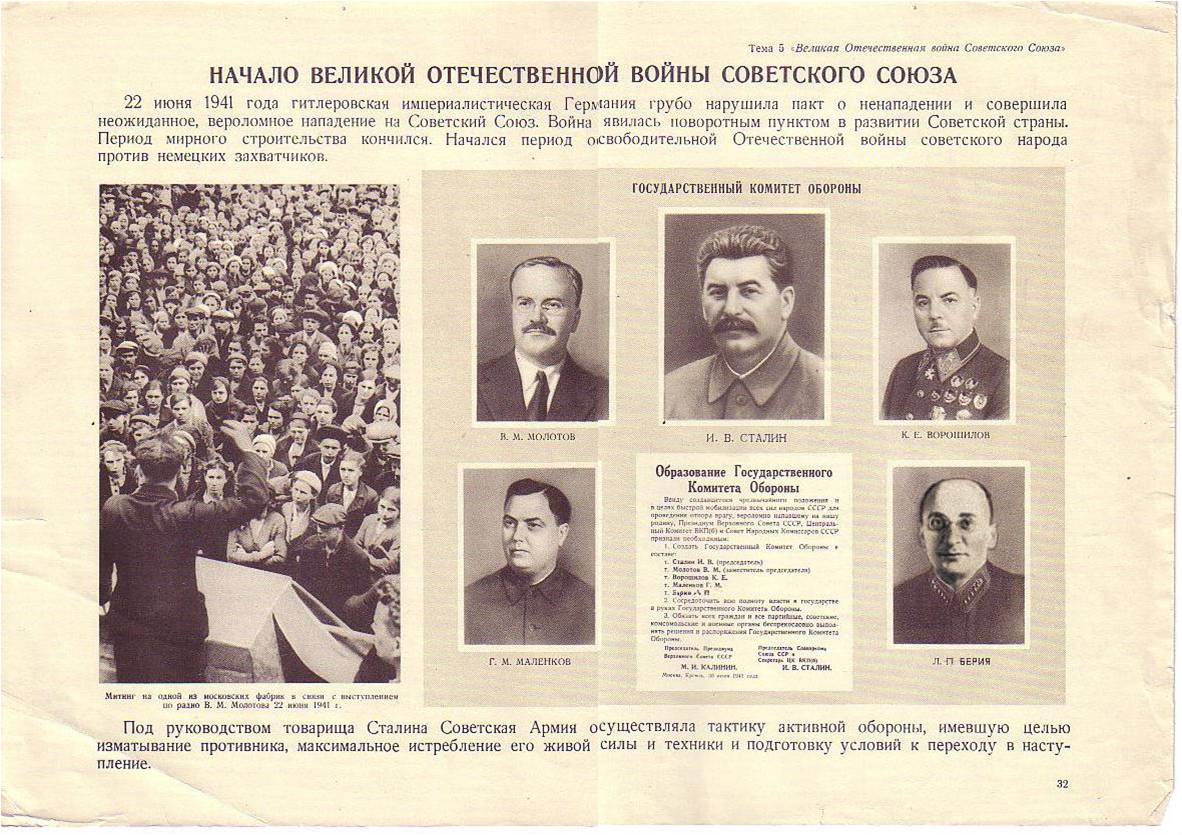 Периодизация Великой Отечественной 
войны
I  период – 22 июня 1941 – 18 ноября 1942 
(стратегическая инициатива в руках фашистской Германии,
тяжелые оборонительные бои Красной Армии, 
разгром  немцев под Москвой, провал блицкрига)
II период – 19 ноября 1942 – 31 декабря 1943 
(коренной перелом в ходе войны: стратегическая инициатива
перешла в руки советских войск)
III  период – 1 января 1944 – 9 мая 1945
(время решающих побед Советской Армии и освобождения 
территории СССР  и стран Европы, разгром и безоговорочная
капитуляция Германии)
I  период – 22 июня 1941 – 
18 ноября 1942
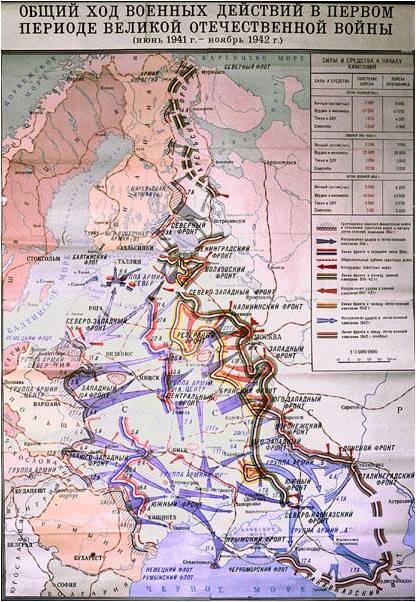 Оборона Брестской крепости
Белостокско-Минское сражение 
(22 июня — 8 июля 1941)
Смоленское сражение 
(10 июля — 10 сентября)
Сражение за Киев 
(7 августа — 26 сентября 1941)
Оборона Ленинграда и начало его блокады 
(8 сентября 1941 — 27 января 1944)
Оборона Одессы
(5 августа — 16 октября 1941)
Оборона Севастополя 
(4 октября 1941 — 4 июля 1942)
Оборонительный период Московской битвы 
(30 сентября — 4 декабря 1941)
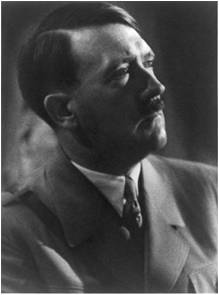 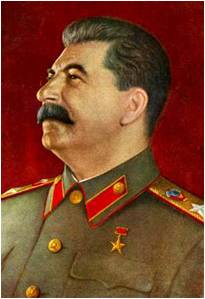 Причины неудач Красной Армии в начале войны
Численное превосходство немецких войск. 
Высокая техническая оснащенность немецкой армии.
Боевой опыт Германии, накопленный за два года войны.
Личные ошибки Сталина в определении сроков начала войны и оценке планов Германии. 
Военная доктрина, которая предусматривала военные действия только на чужой территории.
Незавершенность процесса реорганизации и перевооружения Красной Армии.
Боеспособность армии в значительной мере была подорвана в результате сталинских репрессий.
В результате присоединения западных территорий в 1939-40 годах новые границы СССР были недостаточно укреплены.
Битва за Москву (оборонительный этап)
(30 сентября — 4 декабря 1941)
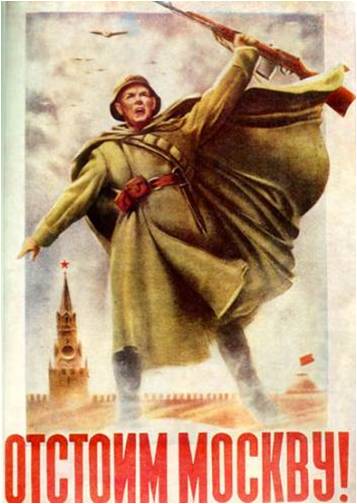 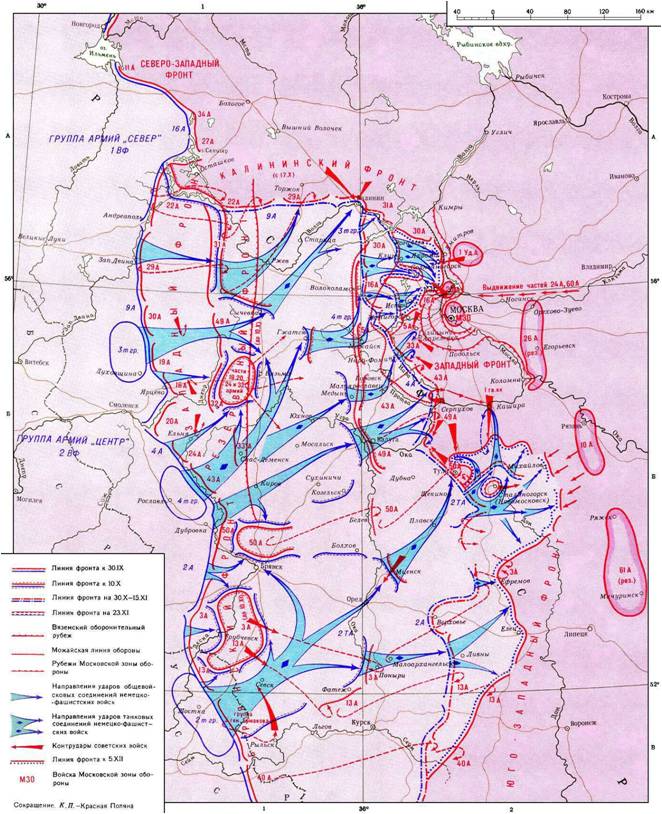 План немецкого командования по взятию Москвы
«Тайфун»
Политрук Клочков:
«Велика Россия, а отступать некуда: позади- Москва…»
Битва за Москву (контрнаступление)
(5 декабря 1941 – 20 апреля 1942)
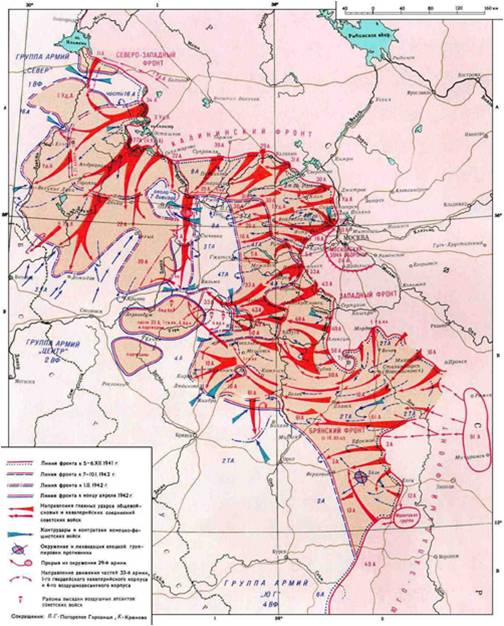 Значение  победы:

Срыв блицкрига
Развеян миф о непобедимости немецких войск (первое крупное поражение  Германии во Второй мировой войне)
Повысился боевой дух советских войск
Предотвращено нападение Японии 
Укрепилась антифашистская коалиция